Sağlık Güvenlik İşaretleri
Sebahattin BİRCAN
İş Güvenliği Uzmanı
13
OUR CEO.
Dany
Way.
24
İş Makinesi Giremez
Dokunma
İçilmez
Yasaklayıcı İşaretler
Yetkisiz Kimse Giremez
Suyla Söndürmek Yasaktır
Yaya Giremez
24
Yangın Hortumu
Yangın Merdiveni
Yangın İşaretleri
Yangın Söndürme Cihazı
Acil Yangın Telefonu
24
Uyarı İşaretler
Patlayıcı Madde veya Yüksek Isı
Patlayıcı Madde
Toksik(Zehirli) Madde
Radyokatif Madde
24
Biyolojik Risk
Elektrik Tehlikesi
Uyarı İşaretler
Zararlı veya Tahriş Edici Madde
Düşük Sıcaklık
24
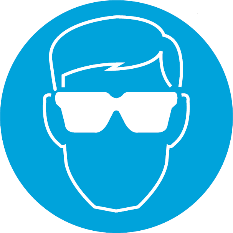 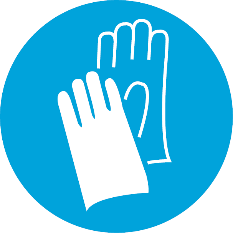 Gözlük Kullan
Eldiven Giy
Zorunluluk İşaretleri
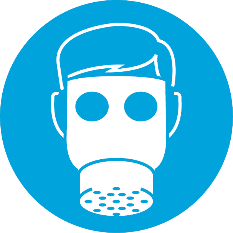 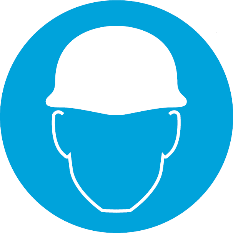 Maske Kullan
Baret Tak
24
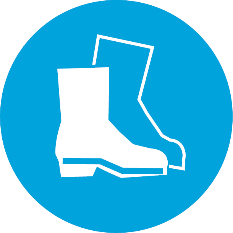 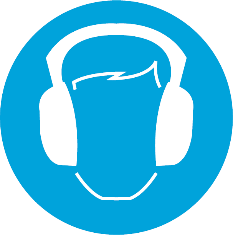 Zorunluluk İşaretleri
Kulak Koruyucu Tak
İş Ayakkabısı Giy
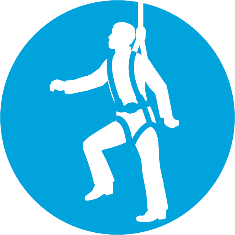 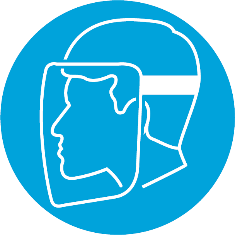 Emniyet Kemeri Kullan
Göz Siperi Kullan
24
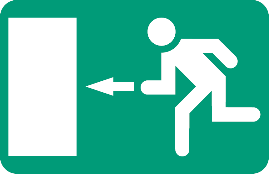 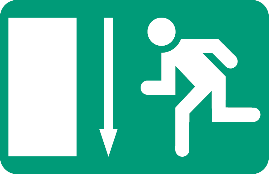 Acil Çıkış İlk Yardım 
      İşaretleri
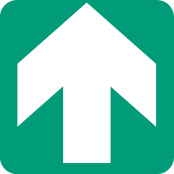 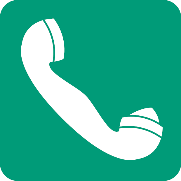 Acil Çıkış Yönleri
Acil Yardım ve ilk Yardım telefonu
02
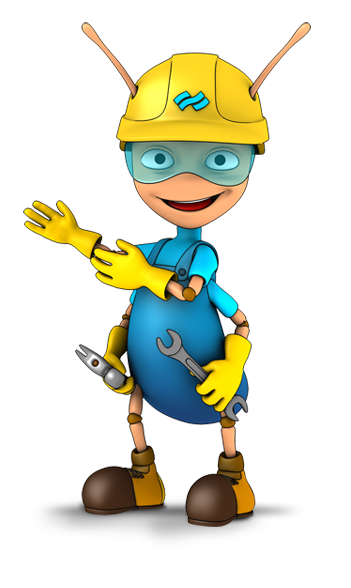 Katılımınız İçin
Teşekkür Ederim…